CITY OF STAMFORDBUILDING DEPARTMENTShawn Reedsreed@stamfordct.govMarch 28, 2023
1
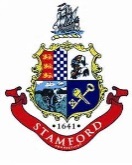 Department Introduction & Brief History
Mission: The Building Department’s mission is to protect the health, safety and welfare of the Stamford Community by ensuring that construction, renovation, alteration, repair, move or demolition of buildings conform to applicable requirements of the State Building, Mechanical, Electrical, Plumbing and Demolition codes, regulations and ordinances.
2
Department Overview
3
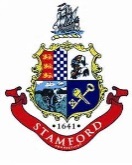 Major changes
Ongoing enhancements to the online permit portal
Adjustments to workflow process and notifications to internal staff member to improve customer experience and follow-up

Updated 16-year-old formulas for cost of construction to better valuate the cost of projects in today’s dollars
Impacts permit fees collected
Researched industry rates for commercial construction and permit fee rates for comparable cities
4
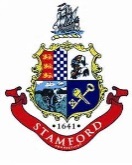 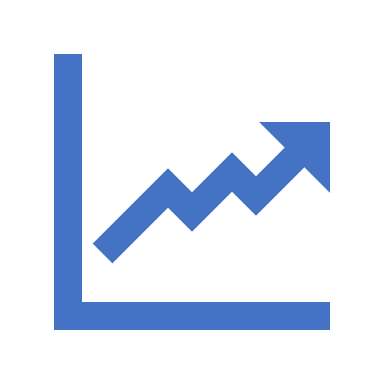 Accomplishments made & challenges faced by the department in the last FY 2021-2022.

Recent Accomplishments
Improved on the average # of days to permit issuance
Enabled proactive customer notifications and follow-up in permitting portal
Hired 3 Construction Building Inspectors and Coordinator of Major Projects (backfill of vacancies)
Improved inter-department coordination
Challenges that drive Program Costs and Impact Productivity
Projects are growing in complexity and volume
Training and professional development for new hires
Oversight of third-party reviewers and special inspection reports
Records management and retrieval (older physical plans can be difficult to locate)
Aging fleet cars
This is what is coming - proposed changes for long term impact
Increase reliance on digital storage and retrieval
Better oversight of large commercial projects 
Budget Items related to this Program
Request for (2) additional staff members
Funds for new state mandated code books
5
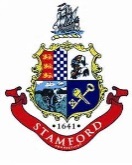 FY 2023-2024 Goals
Focus for next fiscal year  
Ongoing process improvements and internal controls to reduce costs and improve service delivery
Leverage current permitting portal (Viewpoint Cloud) and Bluebeam (construction software) for streamlining plan reviews
Develop protocols for digital plan reviews with Bluebeam
Configure new Oracle permitting platform, streamline application process and make more customer-friendly
Improve customer outreach – Monthly walk-in permitting center for residential and minor commercial projects
Hire a Commercial Construction Inspector to monitor large commercial projects and high-risk structures
Hire additional Permit Technician to help oversee the enormous number of documents and reports generated for large commercial projects
6
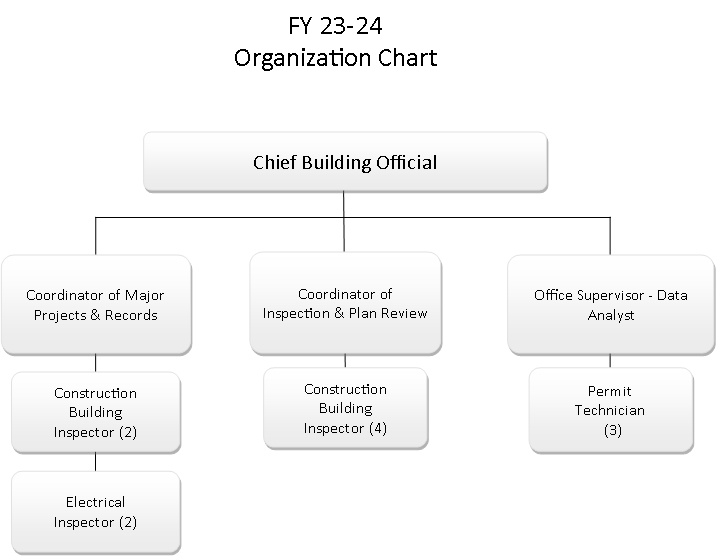 7